КОНКУРС: Сазнали на семинару и применили у пракси 2012.
Семинар: „Креативни рад са ученицима на превенцији злоупотребе психоактивних супстанци“

РЕАЛИЗАТОР:
ПРОФ.РАЗР.НАСТ. љиљана Лазаревић

ОШ „МИХАИЛО ПЕТРОВИЋ АЛАС“, бЕОГРАД
Радионица „Нацртај и напиши“(утврђивање предзнања ученика о психоактивним супстанцама)
ИНИЦИЈАЛНИ

КВИЗ
Радионица „Разумевање сопствених осећања“
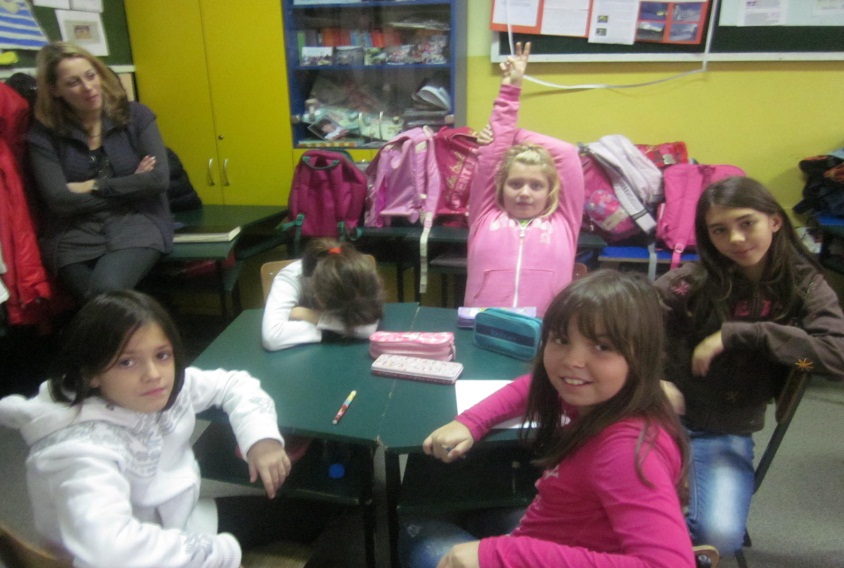 Радионица „Разумевање утицаја вршњака“
Радионица „Разумевање и управљање ризицима“
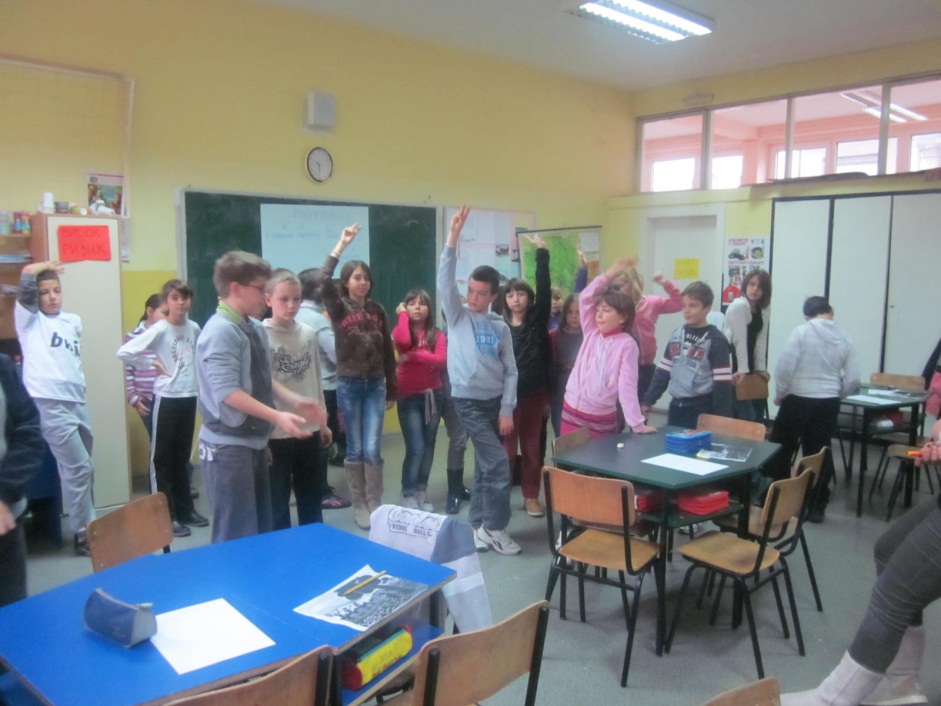 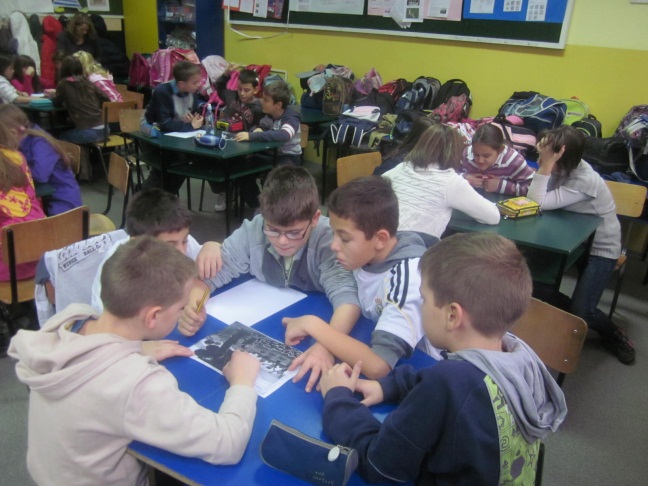 Научили смо да радимо у групи...
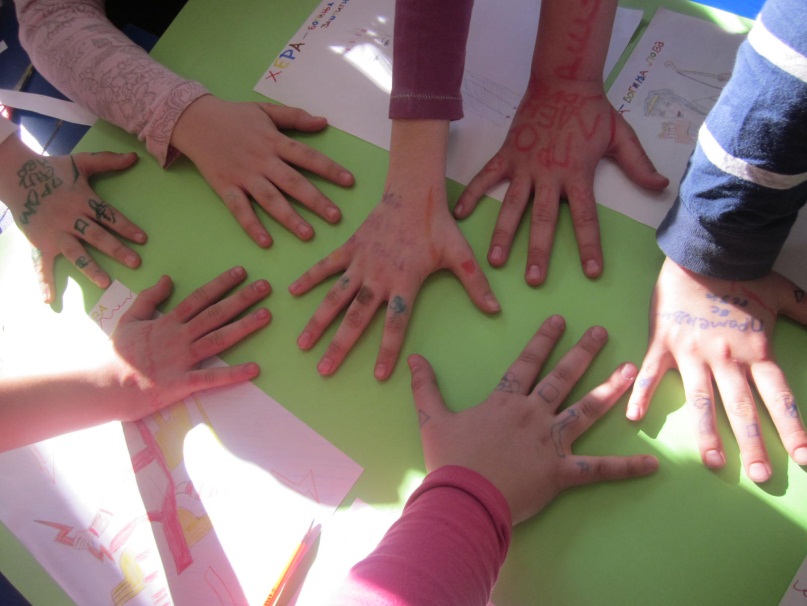 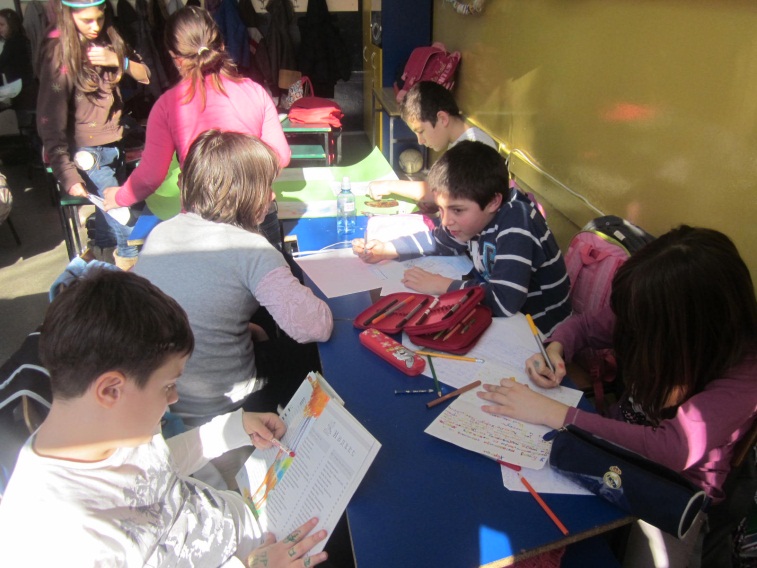 да на различите начине сазнајемо и прикупљамо информације...
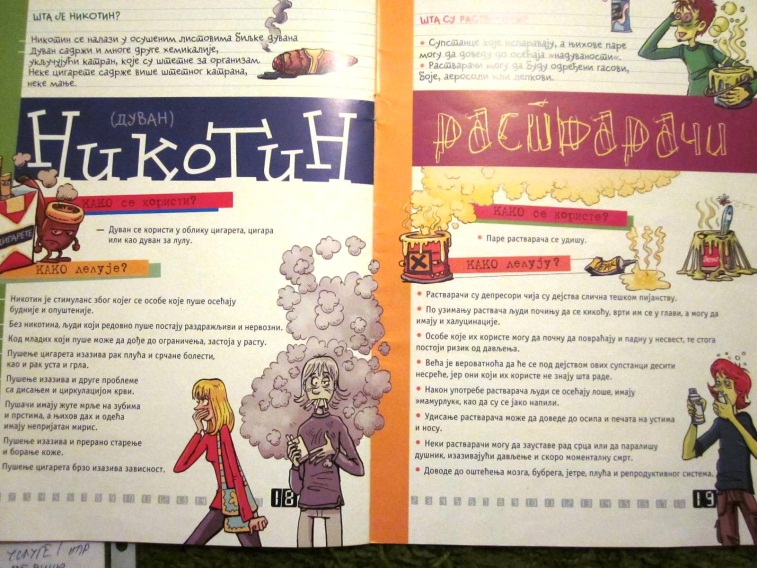 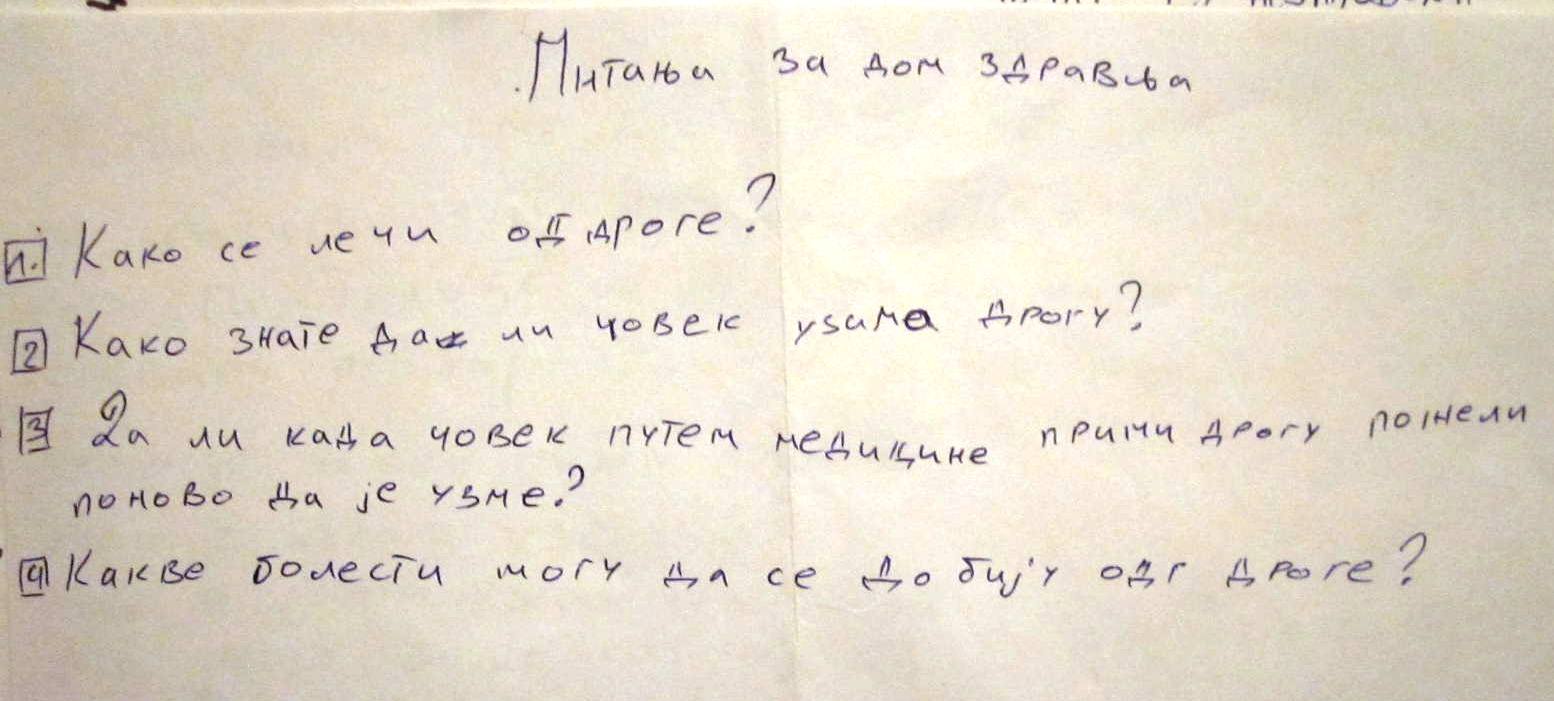 да правимо извештаје...
подстицани смо на креативност...
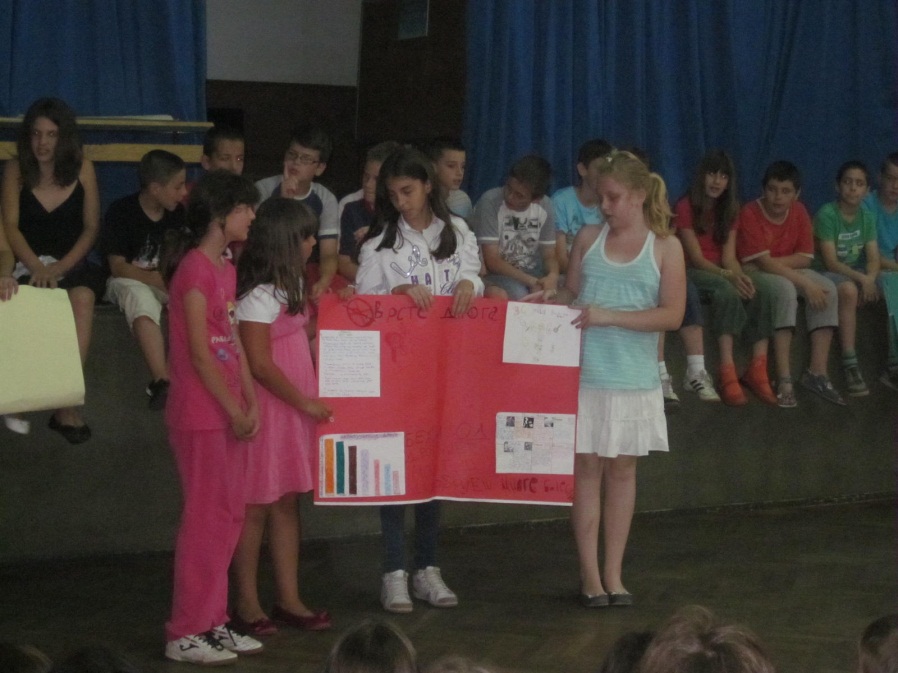 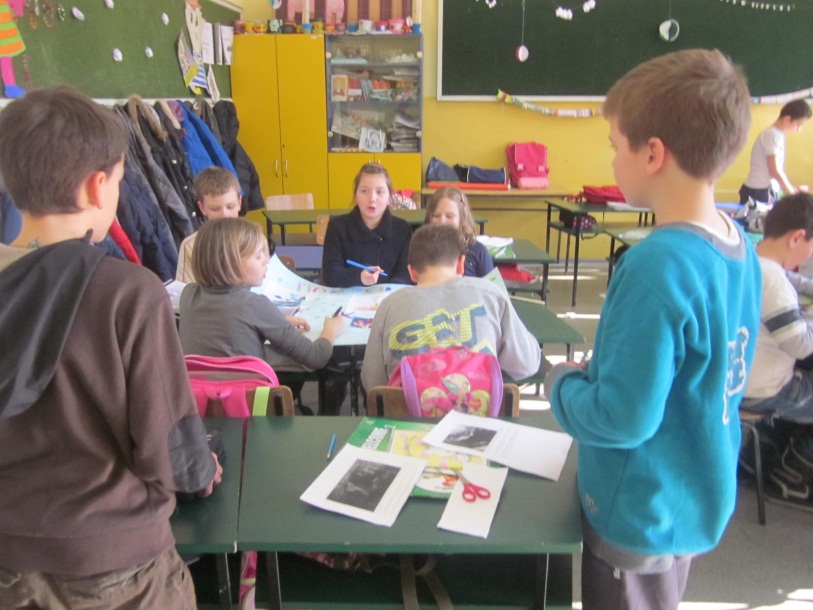 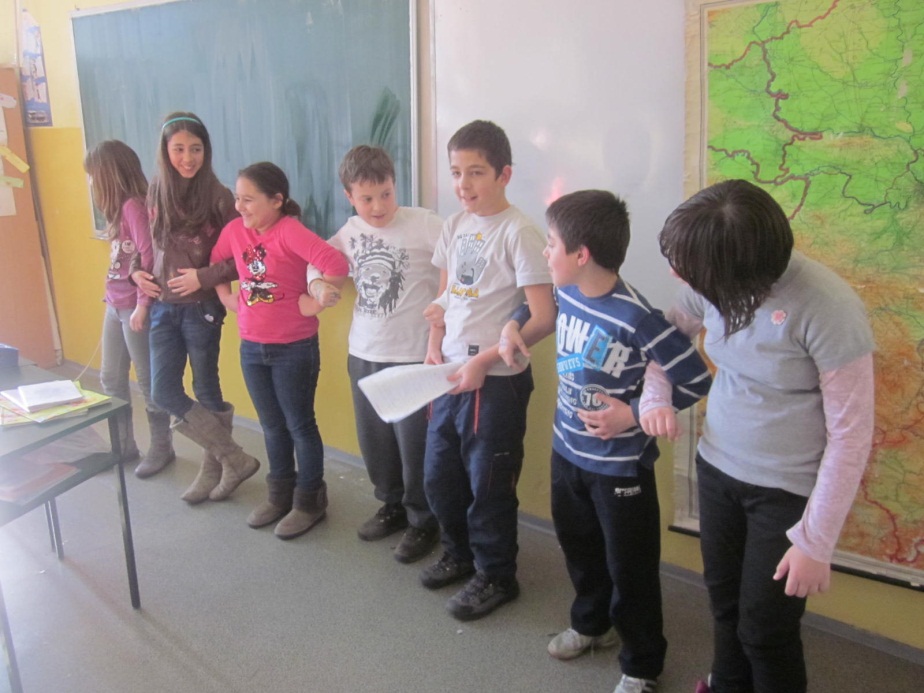 да заједно учимо кроз акцију...
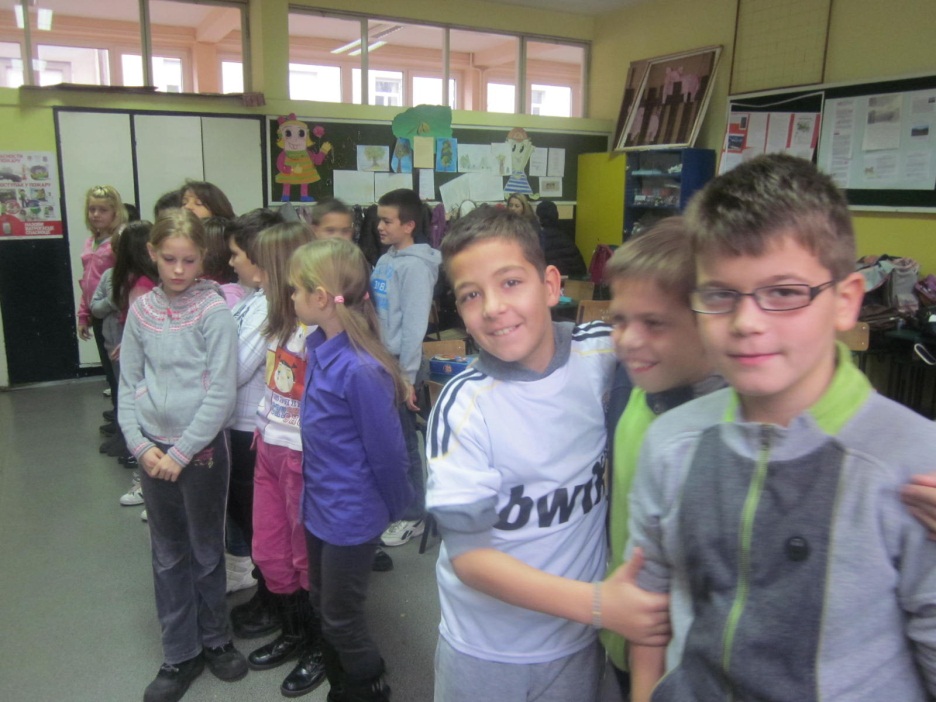 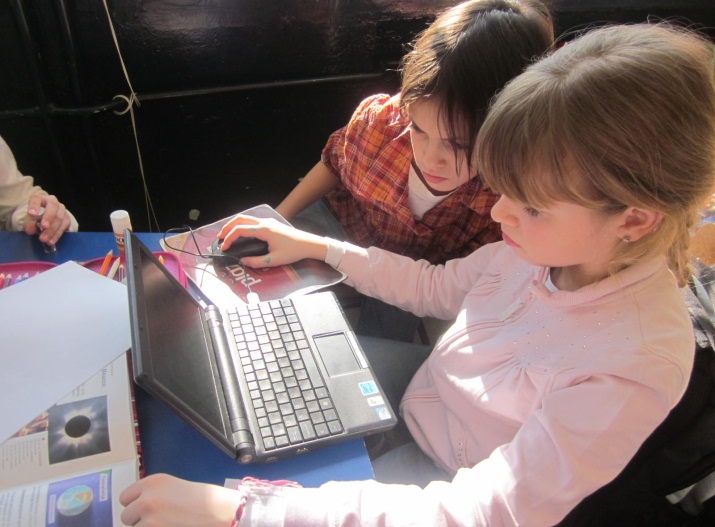 да за уложен рад добијемо сатисфакцију...
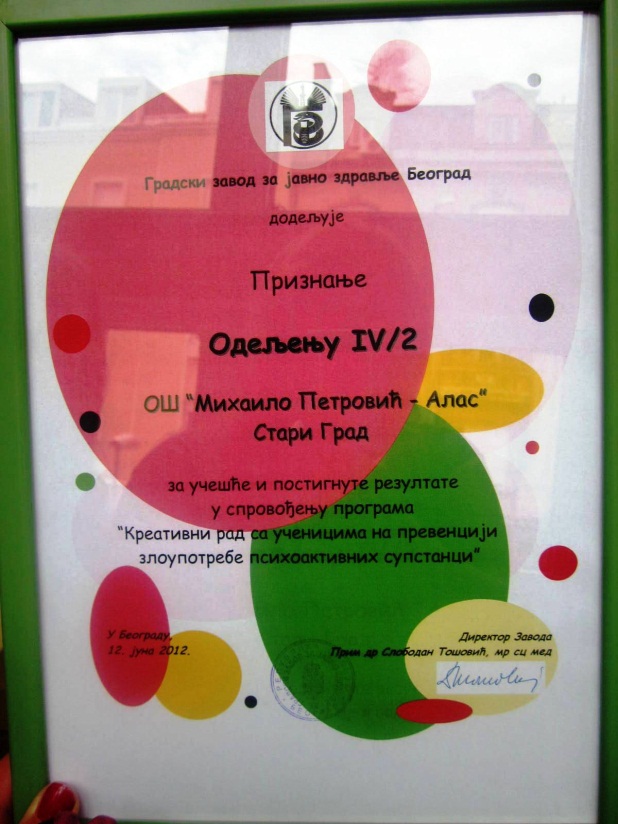 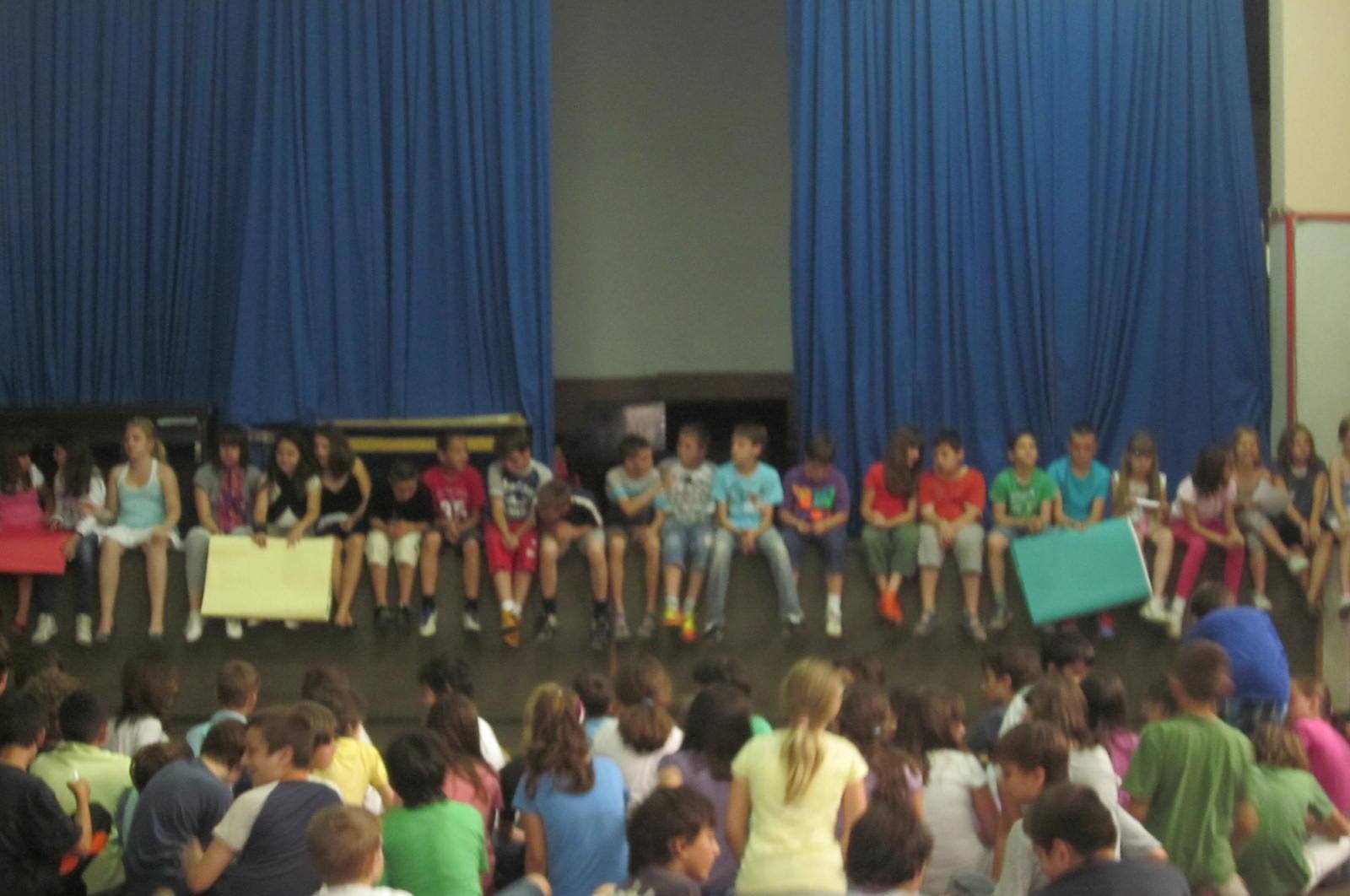 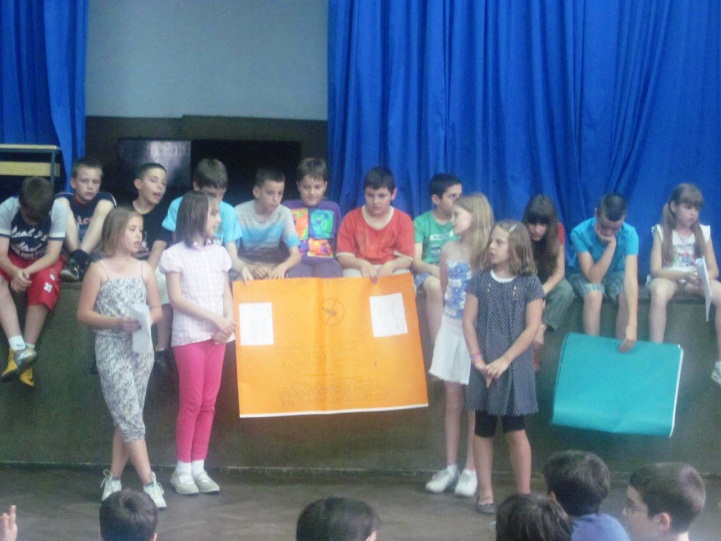 и научили смо важну лекцију.